Modeling a Novel Method to Diminish COVID-19 Transmission in a Hospital Room
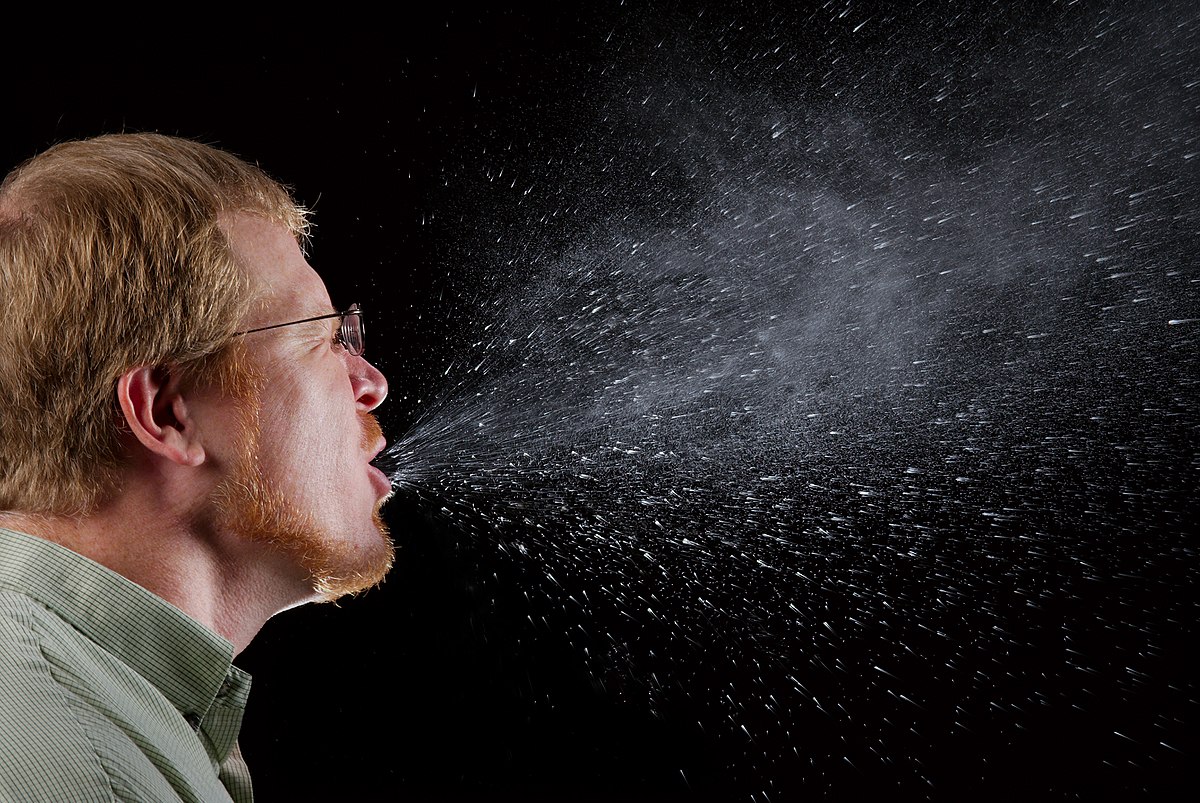 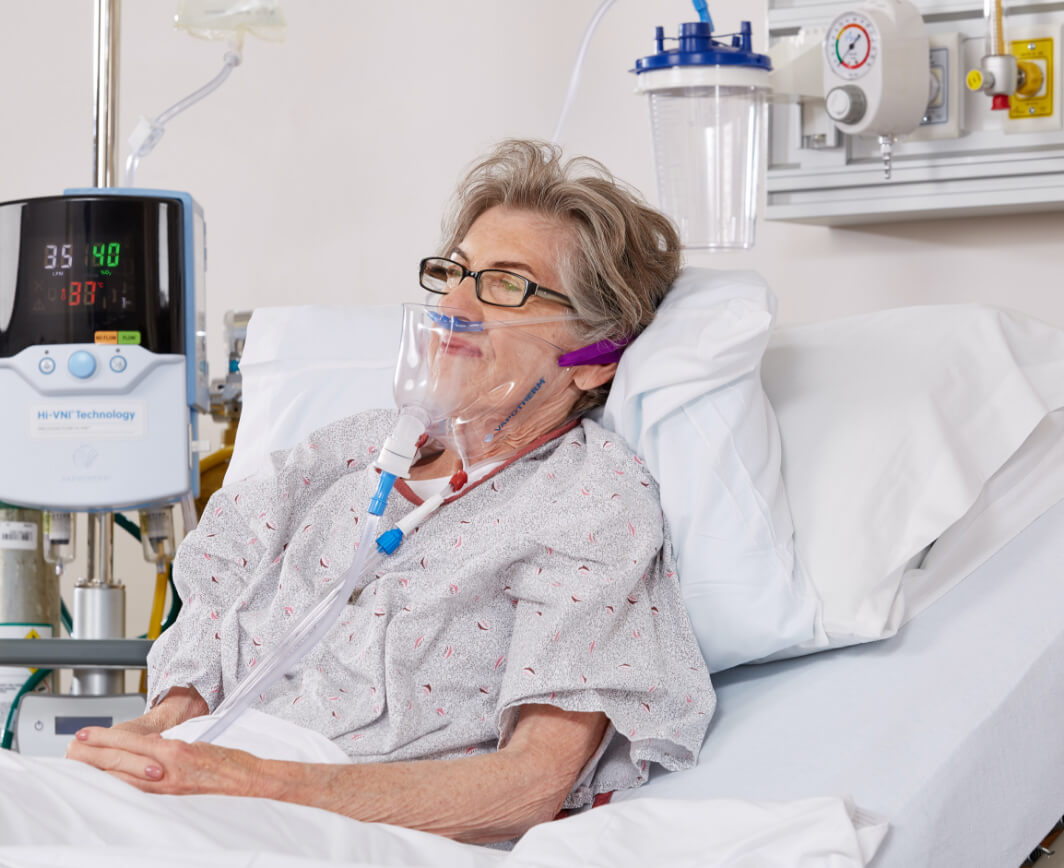 “Felix-1” mask designed to reduce airborne spread of COVID
Computer simulation
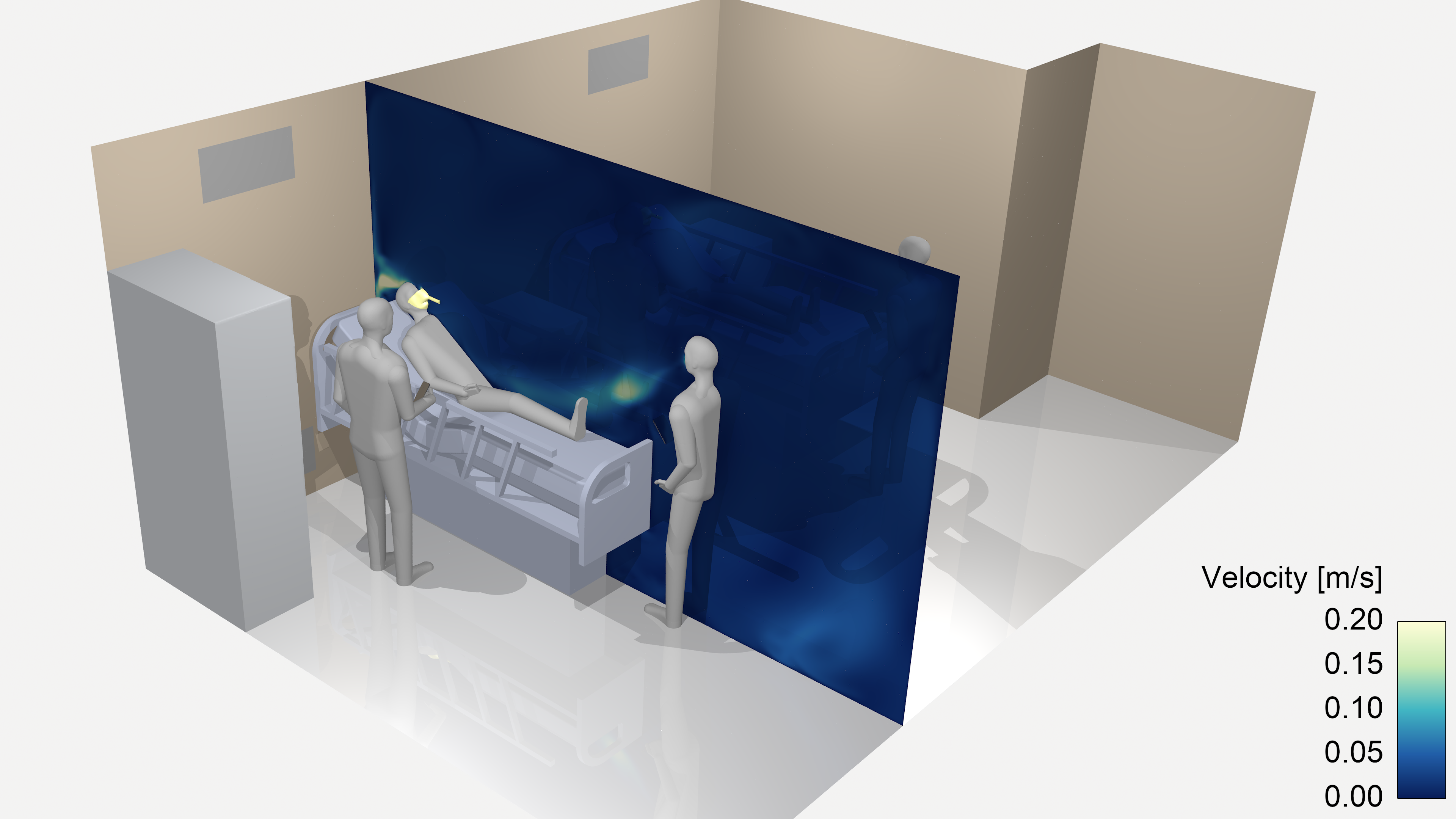 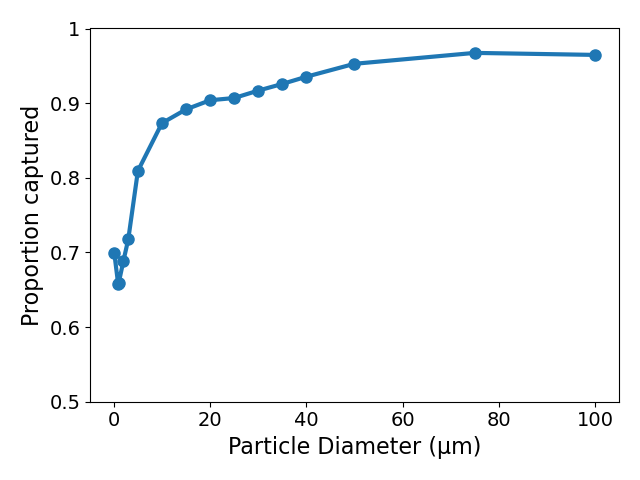 Felix-1 effectively captures virus-laden particles
More particles captured = better